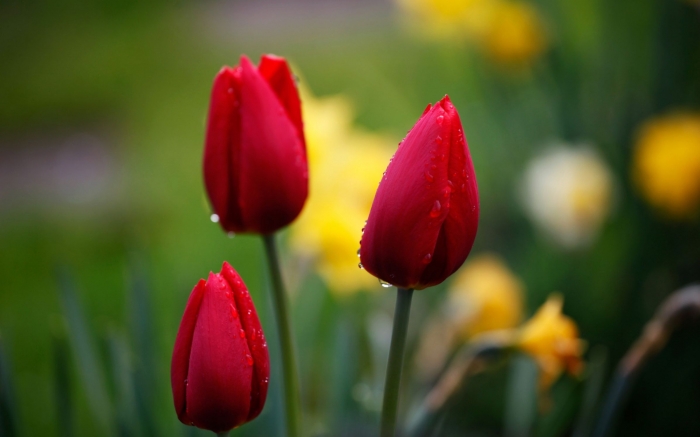 সকলকে শিক্ষার্থীকে শুভেচ্ছা ও অভিনন্দন
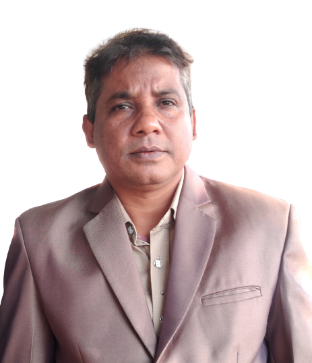 ত
ম
গ
স্বা
মো:বিশারত আলী
পরিচিতি
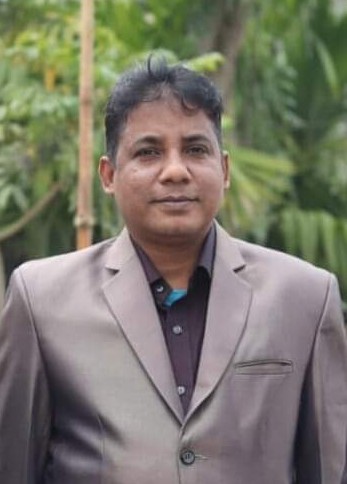 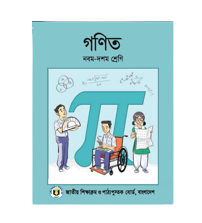 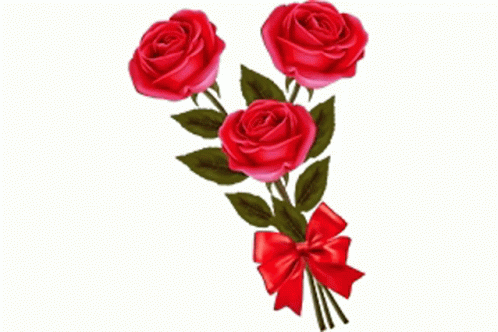 শ্রেণি:নবম-দশম
বিষয়:সাধারণ গণিত
অধ্যায়:পরিমিতি (16.3)
বিষয়বস্তু:বৃত্ত সংক্রান্ত পরিমাপ
সময়:50 মিনিট
তারিখ:20/02/2022ইং
মো:বিশারত আলী
সিনিয়র সহকারী শিক্ষক(গণিত)
চাঁচড়া মাধ্যমিক বিদ্যালয়
কালীগঞ্জ,ঝিনাইদহ।
মোবাইল নং 01711352632
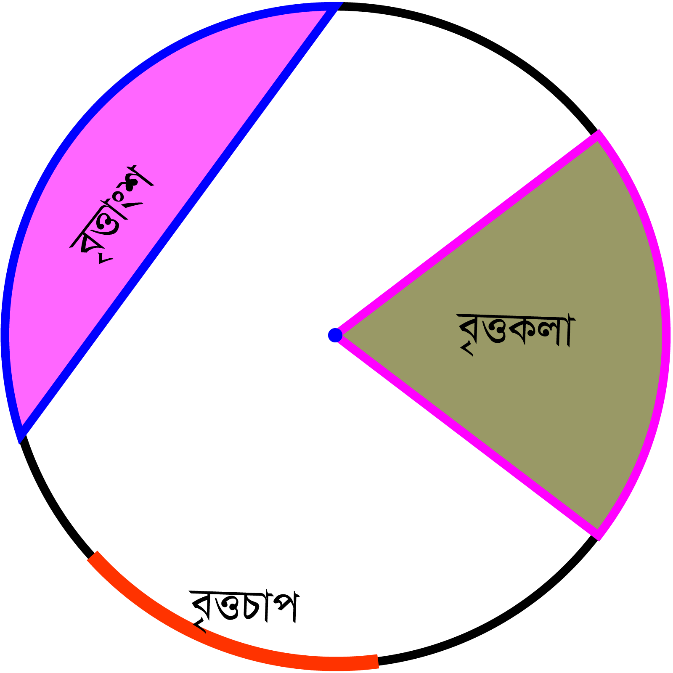 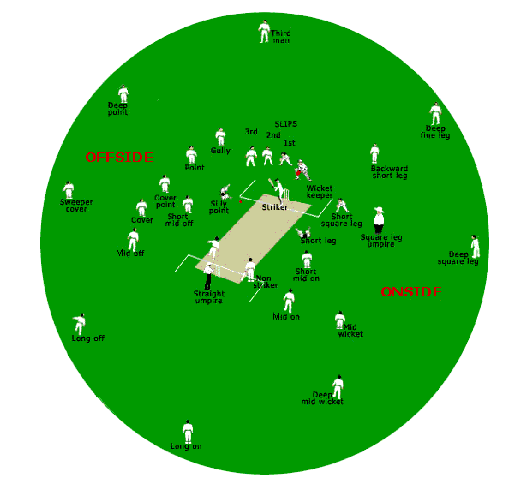 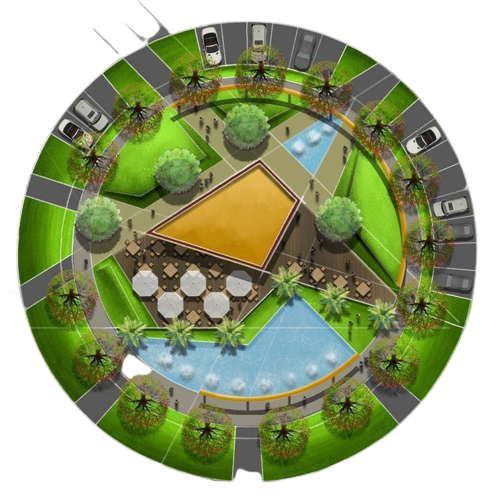 1
3
2
এই গুলো কিসের ছবি
1.ক্রিকেট মাঠ                                2.রাস্তাসহ পার্ক                              
3.বৃত্তের বিভিন্ন অংশ
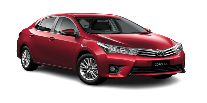 বৃত্ত পরিমাপ
উপরের বৃত্তাকার চিত্র হতে আমরা কী কী নির্ণয় করতে পারি?
আজকের পাঠ
বৃত্ত সংক্রান্ত পরিমাপ
শিখনফল
এই পাঠ শেষে শিক্ষার্থীরা ………….
১
১
১
বৃত্তের পরিধি ও বৃত্তাংশের দৈর্ঘ্য নির্ণয় করতে পারবে।
বৃত্তের ক্ষেত্রফল নির্ণয় করতে পারবে।
বৃত্তক্ষেত্র ও তার অংশবিশেষ ক্ষেত্রফল নির্ণয় করতে পারবে।
অধিচাপ
পরিধি
ব্যাসার্ধ
ব্যাস
কেন্দ্র
জ্যা
বৃত্তক্ষেত্র
উপচাপ
বৃত্ত
বৃত্তের পরিধি ও বৃত্তচাপ(বৃত্তাংশের দৈর্ঘ্য)
বৃত্তক্ষেত্রঃকোনো বৃত্তদ্বারা বেষ্টিত এলাকাকে বৃত্তক্ষেত্র বলা হয় এবং বৃত্তটিকে এরুপ বৃত্তক্ষেত্রের সীমারেখা বলা হয়।
বৃত্তকলাঃএকটি চাপ ও চাপের প্রান্তবিন্দু সংশিষ্ট ব্যাসার্ধ দ্বারা বেষ্টিত ক্ষেত্রকে বৃত্তকলা বলা হয়।
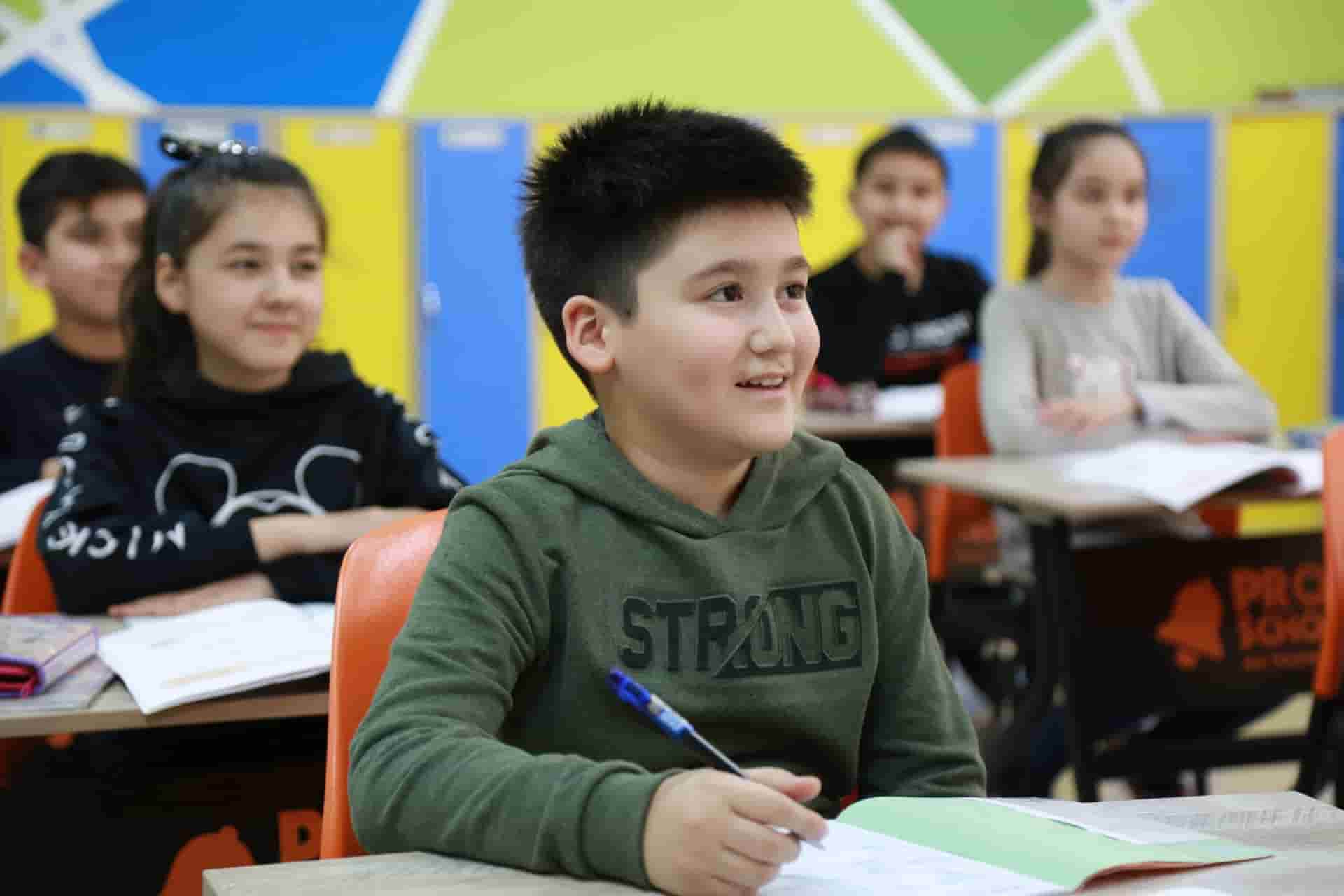 একক কাজ
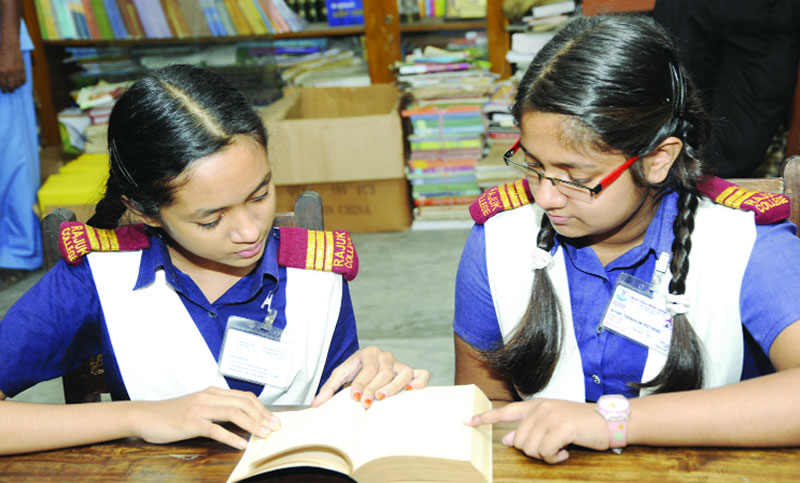 জোড়ায় কাজ
রাস্তা
রাস্তা
জোড়ায় কাজের সমাধান
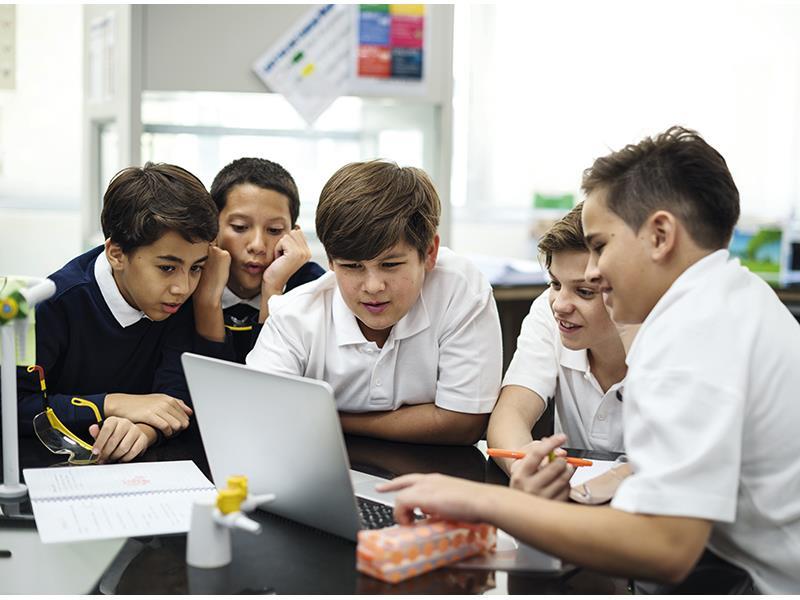 দলীয় কাজ
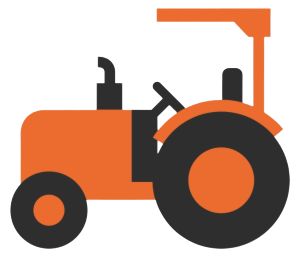 সৃজনশীল প্রশ্ন
ব্যাস
মূল্যায়ন
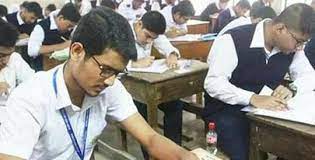 বাড়ির কাজ
সৃজনশীল প্রশ্ন
ক)বৃত্তটির ব্যাসের দ্বিগুন কত সে.মি.
খ)বৃত্তের পরিধি ও বৃত্তচাপের দৈর্ঘ্য নির্ণয় কর।
গ)বৃত্তক্ষেত্র ও বৃত্তকলার পার্থক্যনির্ণয় কর।
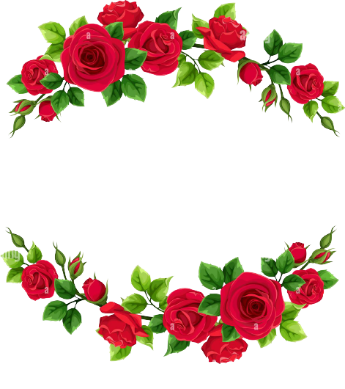 সুন্দর ভাবে পাঠটি গ্রহণ করার জন্য সকল শিক্ষার্থীকে অভিনন্দন
আবার দেখা হবে
সমাপ্ত